COMS E6998-9 F15
Lecture 4:CountSketchHigh Frequencies
1
[Speaker Notes: Left to the title, a presenter can insert his/her own image pertinent to the presentation.]
Plan
Scriber?

Plan:
CountMin/CountSketch (continuing from last time)
High frequency moments via Precision Sampling
2
Part 1: CountMin/CountSketch
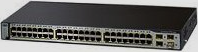 3
CountMin: overall
4
Time
(virtual) stream 1,
with 1 element
[1,n]
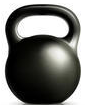 [1,n]
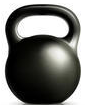 (virtual) stream 2,
with 2 elements
[1,n/2], [n/2+1,n]
[1,n/2]
…
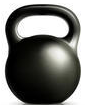 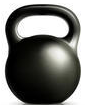 [3,4]
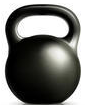 3
5
CountMin: linearity
6
CountSketch
7
8
Signal Acquisition for CS
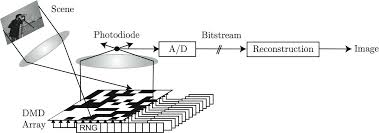 source: http://dsp.rice.edu/sites/dsp.rice.edu/files/cs/cscam-SPIEJan06.pdf
9
Back to Moments
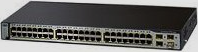 10
A task: estimate sum
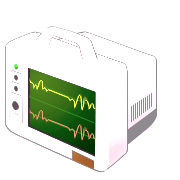 a3
a1
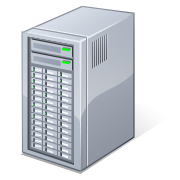 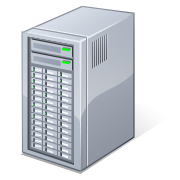 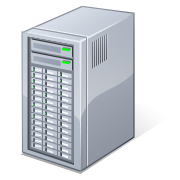 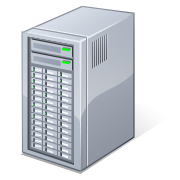 a2
a4
a3
a1
Precision Sampling Framework
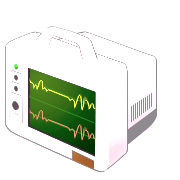 u4
u1
u2
u3
ã3
ã4
ã1
ã2
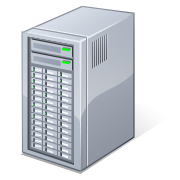 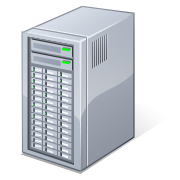 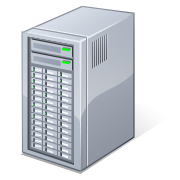 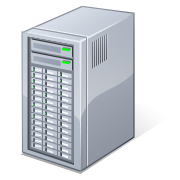 a2
a4
a3
a1
Formalization
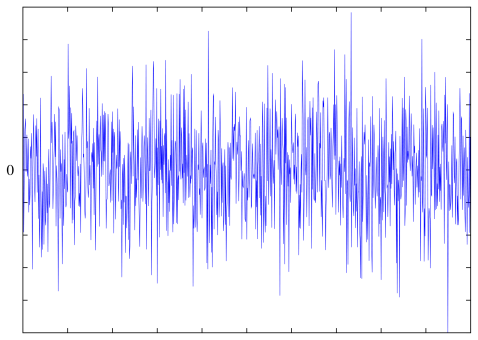 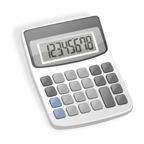 Sum Estimator
Adversary
Precision Sampling Lemma
14
Precision Sampling: Algorithm
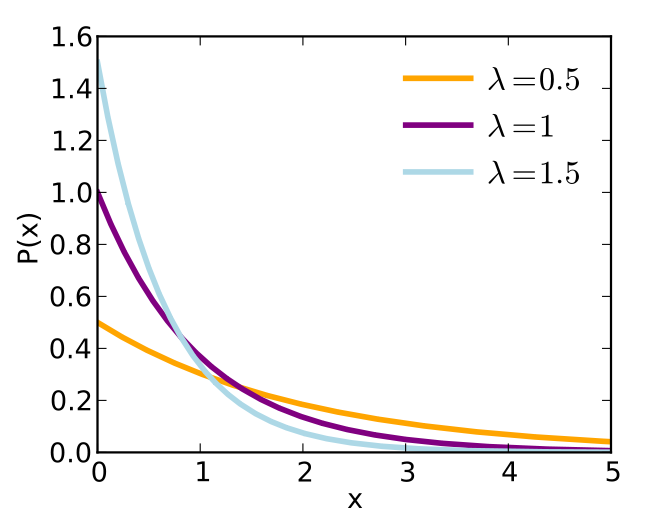 15
16
Correctness of estimation
17
Correctness 2
18
Correctness (final)
19
Recap
20